The ‘Further Education’ role of VET and new forms of delivery
Robin Shreeve
October VET
[Speaker Notes: Thank you for the opportunity to present to you today

Priveleged that the organisers have asked me to outline a personal perspective on how we achieve a brighter future – based on my 25 years in VET

Here representing no-one but myself and the view I express are personal]
History repeating itself
Hegel remarks somewhere  that all great world-historic facts and personages appear, so to speak, twice. He forgot to add: the first time as tragedy, the second time as farce.

The tradition of all dead generations weighs like a nightmare on the brains of the living.
Look today at the some of the recurring issues, tensions
 and paradoxes in Vocational Education and Training
[Speaker Notes: Thought I would be put these quotes from Karl Marx 

Cannot escape from – our history – shapes our future

Provides the context

Particularly true in VET – where we seem to have great difficulty in putting distance between ourselves and some core sectoral issues

We seem to go around the same buoy many times]
Industry led &institutional autonomy
[Speaker Notes: We all want an industry led system

Vocational education is basically about employment and jobs – even fewer learners come into VET for the pursuit of knowledge than universities – which are themselves highly vocational. What is the most prestigious course to get into – medicine; what are the largest courses in terms of enrolments – business studies, teaching and nursing – all of which are far bigger than philosophy or literature

Humanities academic argued that people with arts degrees eventually do better. Starting salaries – my experience

Students do a program to get a job or equip themselves for a job – you can achieve this unless you do what employers want as they are e people who create jobs

Hence an industry led system]
ANTA was certainly not the first industry led Board providing public funding to  VET
1883 Colonial NSW Government established a Board of Technical Education – took over Sydney Technical College and established  branches in regional centres
Chaired by  Norman Selfe, an engineer in private practice
Edward Dowling, full time Secretary
Selfe saw the Board’s primary role as building a trained workforce. 
He wanted a degree of independence from the NSW Department of Public Instruction. 
He criticised other parts of the state’s education system as being too “bookish”.
Board members included – Samuel Moore (Mine Manager) – Alexander Kethel (Timber Merchant) – Archibald Liversidge (Scientist) – Henry Russell (Meterologist and astronomer) - Andrew Garran (Journalist) – Edward Coombes (Mining Engineer) – John Sutherland (Builder) – Charles Wilkinson (Geologist) – Angus Cameron (Trade Unionist) -  John Young (Builder)
[Speaker Notes: http://search.records.nsw.gov.au/agencies/1200;jsessionid=9C89183CBD4EB763CC47857D31531C09

This is not a new idea – around been around for nearly 150 years – right from the beginnings of organised VET in Australia

1883 Colonial State Government decided to fund the voluntary Mechanics Institute which became Sydney Technical College – voluntary self-help organisations set up on British model –

Model how they would do it was by a Board


Industry led]
Autonomy and Departmental Control
For much of 1887-89 …. the board confronted the minister of public instruction, James Inglis, and his departmental officers. 
Selfe wanted an independent system of technical education, with the task of building a trained workforce. 
The board was abolished in 1889 
Selfe lost a contest in which he had probably gone, tactically at least, too far in expressing his contempt for the civil service and for traditional educational values, but he did see the concept of workshop training introduced into Australia.
[Speaker Notes: http://adb.anu.edu.au/biography/selfe-norman-4554

Chair of the Board was Norman Selfe – remarkable man

Name lives on in Sydney suburb of Normanhurst http://en.wikipedia.org/wiki/Norman_Selfe  
Engineer
Family migrated to Australia so he could become apprenticed without paying the large premium he would have paid in UK
Selfe designed many bridges, docks, boats, and much precision machinery for the city. He also introduced new refrigeration, hydraulic, electrical and transport systems
The government also provided funds to fit out workshops in Kent Street that opened in 1886.[54] This was an initiative driven by Selfe, who had admired the workshop teaching model abroad. It represented a major innovation in technical education in New South Wales.

Died from over extertion "On the day of his death he climbed trees in the church grounds to lop branches, as the gardener was too nervous to climb so high. That night he died in his sleep]
Norman Selfe 1888 address to Sydney Technical College Prize Night
It is not … easy … to see why the general public should pay so many thousands a year to make our future professional men in medicine and law in the colony, to form part of the so-called upper classes, when our 'principles' will not allow us to pay just a little more in order to have, say, our locomotives made here, and when we are doing so very little, proportionately, to train and educate the artisans who make these locomotives, and who belong to a much less wealthy and influential level in society.
[Speaker Notes: http://dictionaryofsydney.org/entry/selfe_norman

Nothing new

Selfe an early participant in the funding war between VET and HE

Skills
Equity]
Two seminal reports
And what they came to mean
[Speaker Notes: Shift forward

Two seminal reports

What they have come to represent – in some cases rather than what they actually said]
Two seminal reports (amongst others)Kangan (1974) and Deveson (1990)
[Speaker Notes: Kangan Report of 1974 – not around for

Deveson – remember it coming out

Kangan certainly cast a shadow over the TAFE landscape from its publication date to today – very strong right through 80s and 90s

Used to oppose many things in Deveson and what became known as the National Training Reform Agenda

Therefore got retrospectively re-interpreted]
Kangan and Deveson
Kangan
Deveson
Individual leaner focus (but context of manpower needs of industry)
Lifelong learning and open access
Educating empowered individuals to cope with change
Established TAFE as a national educational sector along with schools and HE
Recommended massive increased Investment in buildings, facilities, libraries, counsellors, curriculum, teacher training, research and data
Industry ownership
Response to labour market
Competency based
Advocated markets and competition between providers
Markets required accreditation of non TAFE providers courses
Advocated more workplace delivery
Public funding of industry training
More “fee for service” in TAFE
[Speaker Notes: Kangan – about individual, access and equity and investment in public provider

Deveson – about industry, training (CBT), diverse training market, commercialisation

Kaye Schofield

Education tribe – versus – training tribe]
What these reports came to mean after the National Training Reform Agenda
Kangan
Deveson
Education
Social service purpose of TAFE (McKinnon)
Individual
Primacy of public provider
A system run by vocational educationalists (and politicians)
Training
Economic purpose of skilling and training
Industry
Competition
Economic rationalist approach
Managerialism
[Speaker Notes: Thatcher and anti-thatcher

Economic rationalist]
Kangan – key role of industry
The emphasis in technical college type institutions should be primarily on the needs of the individual for vocationally oriented education and the manpower needs of industry should be seen as the context for courses. 

(Report xxiiii)
[Speaker Notes: the manpower needs of industry should be seen as the context for courses. 

Kangan not anti industry lead]
Kangan, vouchers and entitlement
The committee gave much thought to the idea of a voucher system. The notion that every citizen was entitled to a quantum of formal post-secondary education and training which could be consumed in stages had great attraction. The committee discussed this and similar ideas at length. The fairness of it appealed to all of us. Unfortunately, we tended to baulk at the implementation problems.
[Speaker Notes: Kangan even canvaseed vouchers – in entitlement system]
Changing Placesas Damon Anderson and other have pointed out
Kangan
Post Deveson
TAFE monopoly of public funds
TAFE courses “accredited”
Industry training and the very small number of private providers – rely solely on private funding
Privates and industry training unaccredited
Industry training and private providers receive government funds
In a competitive market TAFE becomes partially dependent on private funds
Industry, private and TAFE courses all accredited
[Speaker Notes: Do not want to minimise changes

Now have a system where TAFE which was a monopoly provider of both publicly funded and accredited courses is now 25% dependent on private funds


Private providers access to accredited courses can now be up to 80% dependent on public funds]
VET – Both A Further Education and Skills system?
Skills
Further Education
Workforce productivity

Training for industry

Mainstream

Work-based and workplace learning
Workforce participation

Education for life

Access and equity

Institutional delivery
[Speaker Notes: In UK term VET not that widely used

Skills and Further Education

Our VET system shorthand for both

Everybody agrees Skills is vital – so is FE both socially and more importantly economically]
TAFE Institute 
Educational Profile
Further education
role
[Speaker Notes: Public providers big FE component –

Access courses, LLN, prevocational

Economic return from getting people into jobs

Arguable that the economic returns from increased participation are greater then those from increased productivity]
Student returns – VET and HE
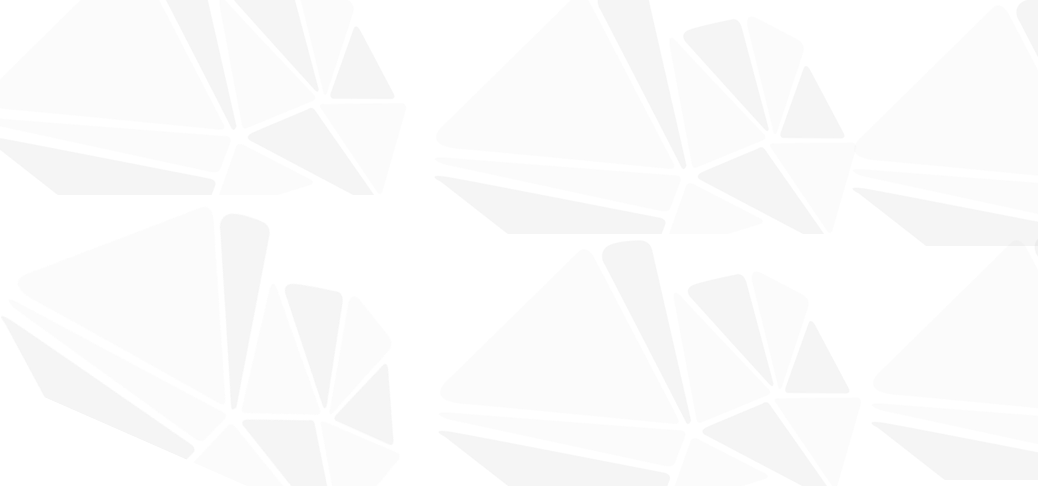 Source: KPMG Econtech , Economic Modelling of Improved Funding and Reform Arrangements for Universities (2010)
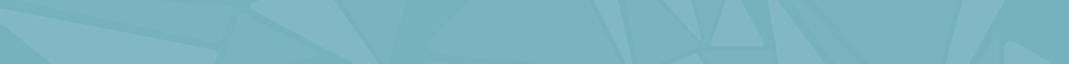 16
[Speaker Notes: Education and training important for productivity and participation]
Participation improves social inclusion
Benefits
Improving social inclusion
People with qualifications 20%* more likely to be in labour force
Qualification completions  assist in lift participation rates and meeting projected labour demand
Increasing skills of existing workers improves job advancement, opening opportunities for job seekers
People with low skills
Focus on upskilling
Older 
workers
Focus on retention
Focus on access and support to build sustainable pathways to work
People with disadvantage
Align job services and training providers
Expanding tertiary places is not enough
Expand wraparound services
*ABS, 2011, Education and work, Cat no. 6227.0, May, Canberra
17
[Speaker Notes: Qualifications help participation

LLN helps you get higher level qualifications 

North Adelaide car workers]
What was not discussed in Kangan and Deveson
But in terms of quality and curriculum during the reform period
Emphasis on CBT versus curriculum
Competencies versus theory and knowledge
No serious thought to “third party” awarding bodies – even though last City and Guilds courses offered in TAFE NSW in 1972
State wide school system in NSW was a verification / validation system as well as having externally set and marked examinations (Category A)
Quality emphasis on ISO 9000
[Speaker Notes: Vigorous deabate over TAFE curriculum – CBT versus a curriculum approac

Two approaches – universities develop, assesses and award their own qualifications

Certainly in NSW Secondary Schools do not assess and award their own qualifications

NSW Board of studies

TAFE NSW acted as its own Board of studies

Category A exams – accounting – took same assessment if you were at Coffs harbour, Broken Hill, Wagga Wagga or Ultimo College 

Statewide heads of division

Statewide assessment panels

Consistency

CASA

Staff development]
Vocational qualifications in England
Public and private VET providers in England tend not to award their own qualifications

They use “awarding organisations” who design the qualifications and the assessment

Similar to secondary Year 12 certificate in NSW – the Higher School Certificate is awarded by NSW Board of Studies – not Katoomba High, of Patrician Brothers Burwood or even King’s School Parramatta
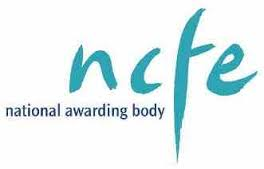 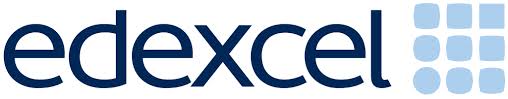 [Speaker Notes: In England BoS model

Separate assessing and awarding bodies

Operates as a market

Providers can choose

Pay]
Awarding organisations and OFQUAL
The role of awarding organisations 

Awarding organisations develop and award qualifications. They advertise and promote their qualifications to potential ‘buyers’ which may include schools, colleges, private training providers, employers and governments. 

Awarding organisations do not in the main deliver training that leads to the achievement of their qualifications but approve educational institutions, training providers and others to do so. 

The role of Ofqual in regulating qualifications 

Ofqual’s role is to secure the quality and standards of qualifications which are offered in England by the awarding organisations it regulates. . 

Ofqual regulates by setting the rules that awarding organisations have to meet when they design and award regulated qualifications, particularly around the validity, reliability and standards of the assessments. 

Ofqual monitors awarding organisations and their qualifications to secure appropriate standards, and takes action where appropriate. 
7
[Speaker Notes: Awarding bodies regulated by OFQUAL

Providers regulated / by OFSTED]
Elmfield Training – a UK “cause celebre” from the House of Commons Select Committee
In 2010-11 Elmfield Training received £41 million from the Skills Funding Agency. 

In the financial year ending 2010, Elmfield Training declared pre­tax profits of £12 million. As the Chief Executive, Ged Syddall, told us, all of this was "government money".[

Elmfield Training uses the awarding body Skillsfirst Awards Limited to accredit its training. In fact 69 per cent of Elmfield Training's activity was with this awarding body in the 12 months to March 2012. This was of interest because the two companies are owned by the same individual. We were concerned that this represented a potential conflict of interest.

The Committee recommended -  While the practice appears to be widespread, we do not believe that it is desirable for training providers and awarding bodies to be owned by the same group or individuals. The Government should look critically upon this serious issue. To that end, we are encouraged that the regulator Ofqual is conducting a wide market review, which the Skills Funding Agency expects to include an assessment of the issues surrounding combined ownership of training providers and awarding bodies.
[Speaker Notes: http://www.publications.parliament.uk/pa/cm201213/cmselect/cmbis/83/8310.htm 

Quotes from House of Commons select committee (similar to Senate estimates)

Labour and Conservative members disturbed so much money was being made out of public apprenticeship contract – 12 million from 41 million

But Elmfield had set up their own awarding body – committee thought this was a conflict of interest

Outcome – Elmfield got  a poor inspection report from OFSTED – no real appeal – bought out by an FE COllege]
Funding, investment and returns in VET
Expenditure per student
Commonwealth and State Government recurrent expenditure, funding per full time equivalent student (schools and HE) and per annual hour (VET) indexed to 1999 (1999=100)
Source:. Table 7, Future Focus: 2013 National Workforce Development Strategy, AWPA
24
[Speaker Notes: In this table, indexed figures are based on schools, higher education and VET data which has been estimated using the ABS Chain Price Deflator for GDP at 2010–11 prices. More weight can be given to differences in the growth rates than to comparisons at a point in time.

Source: Schools Average Government School Recurrent Costs data. Note that in DEEWR publications for schools the final data for a given year is the financial year data for the previous year. Includes state and territory expenses.
Source: VET Government Recurrent Expenditure per annual hour sourced from Productivity Commission, Report on government services, Table 5A.19. Includes state, territory and Commonwealth government expenditure.
(c) Source: Based on published and unpublished higher education data from the Department of Industry, Innovation, Science, Research and Tertiary Education. Operating Grant and Commonwealth Grant Scheme funding only. Excludes student contributions, HELP expenses, research funding, other Commonwealth higher education funding and state and territory government funding. From 2008 to 2011 universities were funded for target places plus over-enrolment above the target funding of up to 5 per cent in 2008–2009 and 10 per cent in 2010–2011. A number of universities enrolled above the over-enrolment limit, particularly in 2009, 2010 and 2011, and received only the student contribution for those places.  For 2008 and 2009, funding for over-enrolments was paid in the following year. From 2010, over-enrolments were paid in the actual year.  CGS funding for 2010 includes funding for 2009 and 2010 over-enrolments]
Private providers
80% of 2013 revenue from Commonwealth, State and Territory Funding Schemes
Market capitalisation at offer price - $378 million
Forecast revenue 2014 - $118 million
Forecast earnings before tax and appreciation 2014 - $ 35 million
Forecast net profit after tax 2014 $25 million
[Speaker Notes: Even though cost per student gone down

A number of private providers still looking to make healthy profits

From the float prospectus of Vocation – make $25 to $35 million

80% from Government Funds]
TAFE
One consequence of this changed operating environment in the TAFE sector has bee a net deficit of $16.2 million in 2013—a $74.8 million deterioration from the $58.6 million surplus of 2012. The main driver for this result has been a decrease of $116.3 million—15 per cent—in government operating and capital grants.

The decline in financial performance is reflected in a significant decline in the financial sustainability of the sector. There are immediate or short-term financial challenges at five TAFEs causing their financial sustainability risk to be rated as high. A further eight TAFEs were assessed as medium risk, which continues the pattern of deterioration over the past five years. Against the trend, Chisholm Institute's financial sustainability risk rating improved in 2013.
[Speaker Notes: Contrast this with TAFE

AG’s report on Victorian TAFE just as likely to find a deficit rather than a profit

How come?]
Holmesglenn TAFE Carpentry workshop
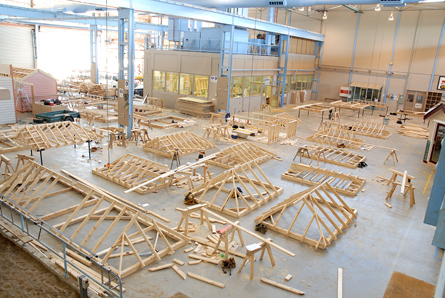 [Speaker Notes: TAFE has campuses, classrooms, libraries and workshops

Expensive infrastructure

Not making value judgments about which is the better delivery mode]
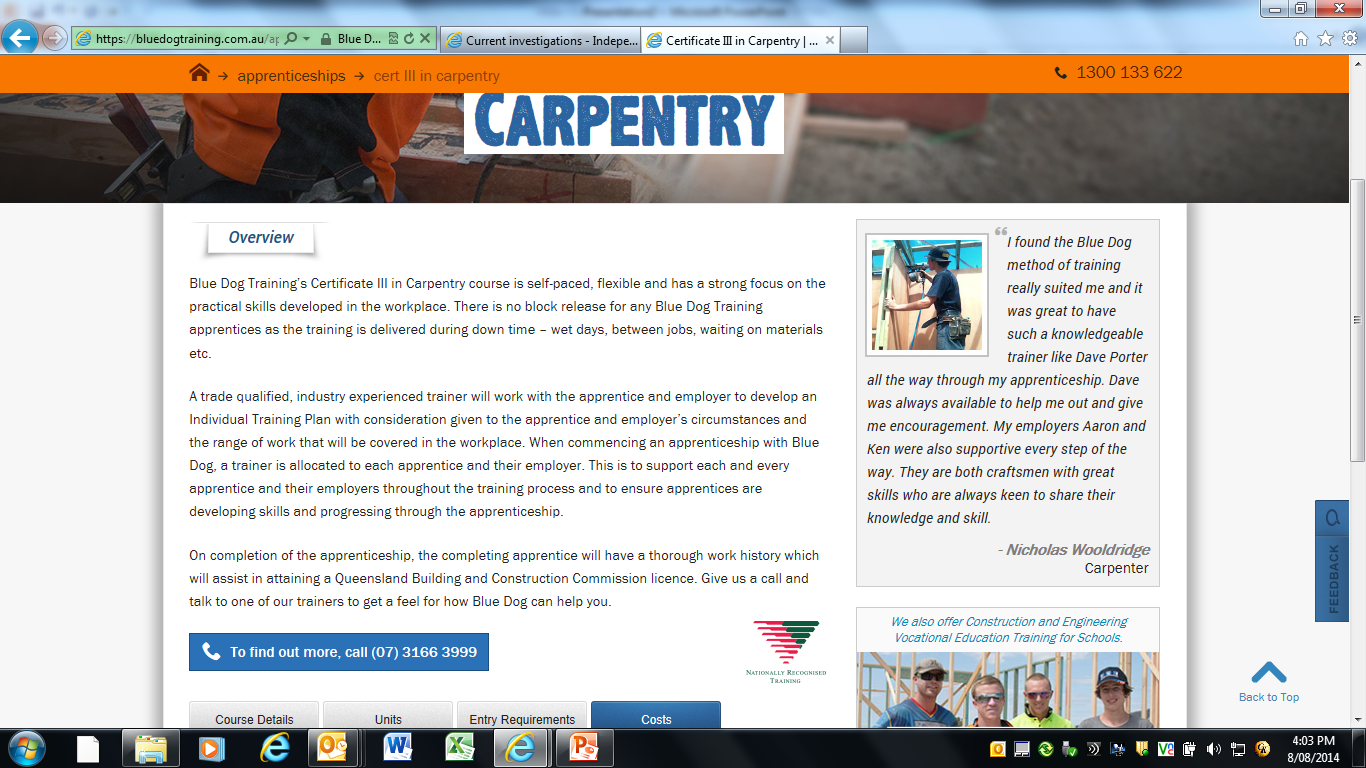 [Speaker Notes: Combination of 

Online
Individual on the job

Less expensive in terms of infrastructure and consumables]
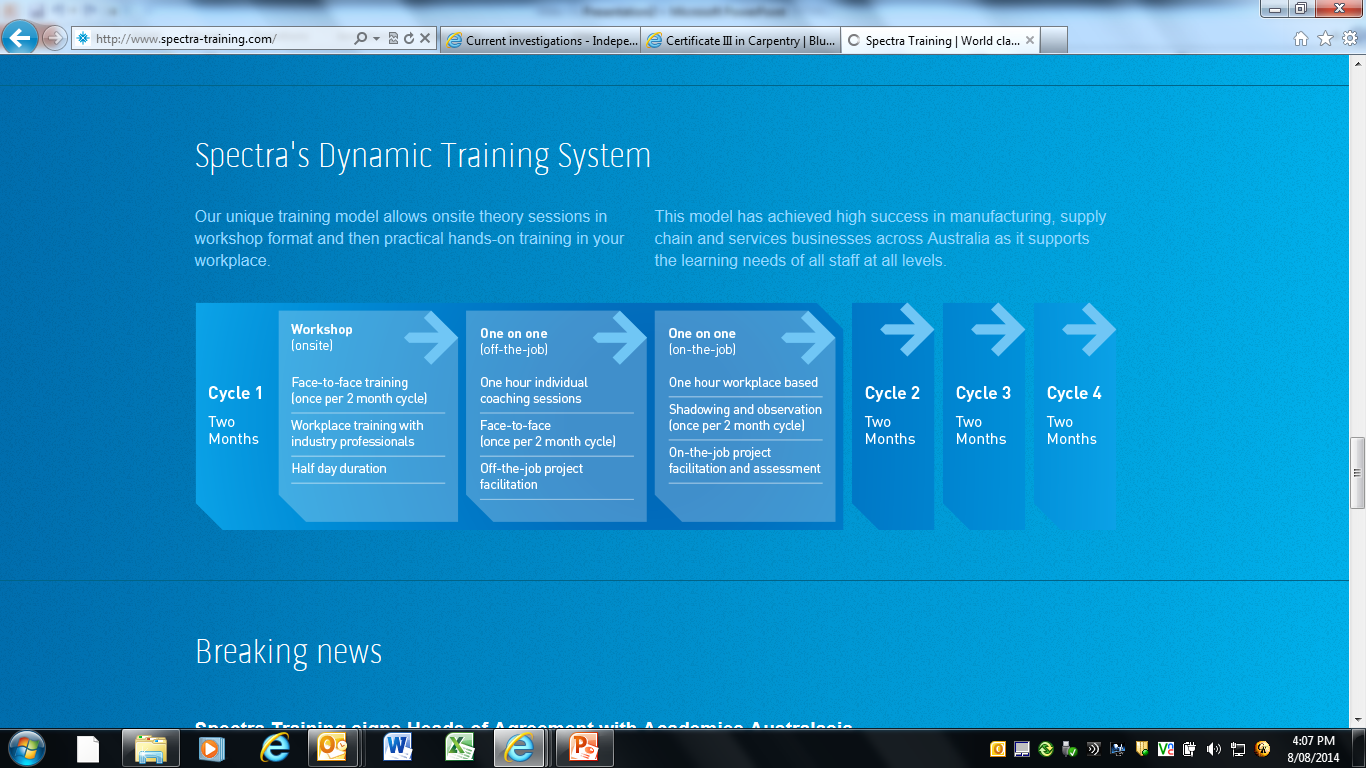 [Speaker Notes: Onsite]
NSW –Smart and Skilled Rates and Prices
[Speaker Notes: Funding bodies do not – at present – really differentiate in delivery mode

Should they

Full time – pre-employment students]
Some issues seem intractable
Twenty-one years on and literacy and numeracy remain a major challenge
Deveson (1990)
AWPA (2011)
The recent Wickert survey identified about 4 per cent of the NESB population and a smaller proportion of English speakers as unable to perform at basic levels (Wickert, 1989, p.21), but there are reports that up to 40 per cent of workers in some manufacturing enterprises are unable to follow written instructions. The State Rail Authority of NSW found that of its NESB workforce, 47 per cent were below survival level in spoken English, 61 per cent in reading and 72 per cent in writing.
At the same time, many Australians lack the language, literacy and numeracy (LLN) skills to participate in training and work. Only just over half (54 per cent) of Australians aged 15 to 74 years have been assessed as having the prose literacy skills needed to meet the complex demands of everyday life and work. Results were similar for document literacy with 53 per cent and numeracy with 47 per cent achieving this level.2 People with poor LLN skills are less likely to find a job, or benefit from training that depends on those skills.
[Speaker Notes: Future Focus, AWPA. Page 9

Literacy and numeracy]
Some issues take a long time to fix
ANTA 1994
VET reform taskforce 2014
An issue with employers and others has been the slow and complex process for getting training packages up and running. A key mechanism to overcome this logjam is the National Employment and Training Taskforce (NETTFORCE).

A key element of its operation will be a streamlined training approval process to minimise bureaucratic delays. It will do this by giving interim authorisation for training packages, where there are delays or impediments, to enable employers to meet the requirements of the training-wage arrangements.
The initiative will reduce the regulatory burden and costs on training providers arising from continual updates to training packages. The Australian Government Minister for Industry, the Hon Ian Macfarlane MP welcomes this reform as part of the wider VET reform agenda, and as one of the first steps in cutting red tape so the sector can operate more efficiently and effectively.
Demand and supply side
Ewart Keep of SKOPE reminding there are issues on the demand side as well as the supply side
The one aspect that is flagged up concerns the tendency to imbue vocational education and training (VET) with general powers to motivate certain groups of learners……….This belief in the capacity of VET to act as a motivational catalyst is often stated as a given fact, with little or no discussion of the reasons for it, and scant attempts to provide any substantive evidence to support the assertion (see Symonds, Schwartz and Ferguson, 2011 as an example). Unfortunately, as Wolf (2011) points out, the evidence base that supports the case for VET‟s superior performance in meeting these goals is actually extremely slender.
 
Moreover, one of the key problems in some national E&T (Education and Training) systems (not least in the UK) is that those students who often come from the poorest and most disadvantaged backgrounds, and who have achieved the least during compulsory schooling, are then confronted with a far more complex, difficult to interpret, and poorly funded array of provision than students who are on the academic „royal route‟ to higher education (Pring et al, 2009). Making good choices within such an environment is difficult
 
In countries like the UK and USA employers have been accustomed to acting as downstream consumers of, and commentators upon, the system of initial E&T, rather than playing an active role as an integral part of that system.
[Speaker Notes: Solves skills formation problems by looking at the supply side the provides

Not demand side the employers

Skills utilsation

No evidence if you are poor academically you will be good vocationally – Alison Wolfe best job related qualifications are a good pass in English and Maths

Working class people are better judges of labour market than we think

Academic route easier to comprehend

Anglophone countries industry more commentator than participant (compared to Germanic / nordic) countries

Will not solve skills issues by solely concentrating on providers]
In conclusion